CSE 447 : Digital Signal Processing
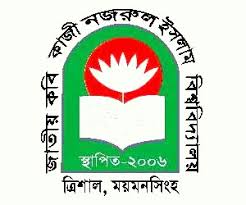 Dr. Md. Sujan Ali
Associate Professor
Dept. of Computer Science and Engineering
Jatiya Kabi Kazi Nazrul Islam University
The Discrete Fourier Transform (DFT)
April 8, 2020
CSE 447, Digital Signal Processing, Dept. of Computer Science and Engineering
2
April 8, 2020
CSE 447, Digital Signal Processing, Dept. of Computer Science and Engineering
3
The Discrete Fourier Transform (DFT)
Time Domain
The time domain refers to the analysis of mathematical functions or signals with respect to time.
Frequency Domain
The frequency domain refers to the analysis of mathematical functions or signals with respect to frequency, rather than time.
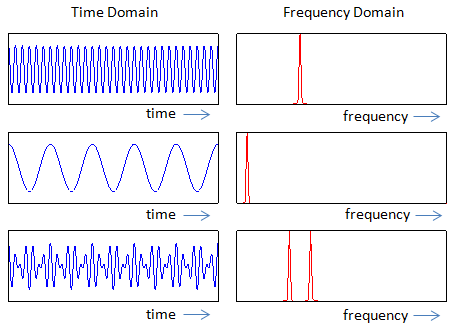 April 8, 2020
CSE 447, Digital Signal Processing, Dept. of Computer Science and Engineering
4
The Discrete Fourier Transform (DFT)
Fourier Transform
The Fourier transform decomposes a function of time (a signal) into the frequencies that make it up.
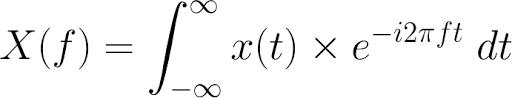 Where,
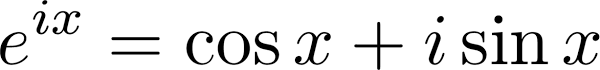 April 8, 2020
CSE 447, Digital Signal Processing, Dept. of Computer Science and Engineering
5
The Discrete Fourier Transform (DFT)
Discrete Fourier Transform (DFT)
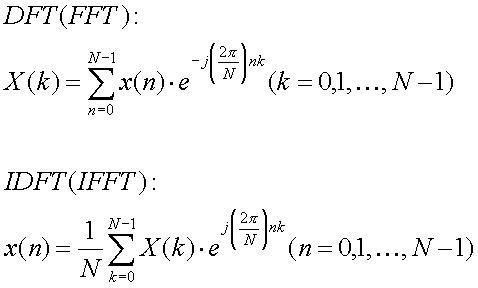 April 8, 2020
CSE 447, Digital Signal Processing, Dept. of Computer Science and Engineering
6
The Discrete Fourier Transform (DFT)
DFT Analysis
1
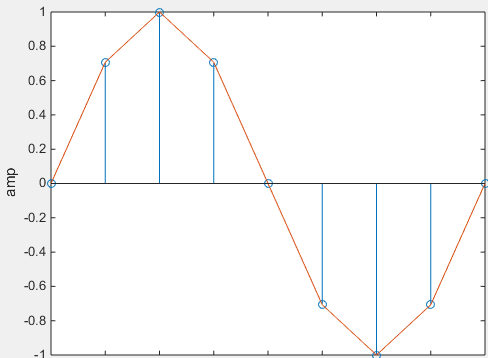 .707
.707
0
0
0
-.707
-.707
0 sec
-1
1 sec
Time
April 8, 2020
CSE 447, Digital Signal Processing, Dept. of Computer Science and Engineering
7
The Discrete Fourier Transform (DFT)
DFT Analysis
April 8, 2020
CSE 447, Digital Signal Processing, Dept. of Computer Science and Engineering
8
The Discrete Fourier Transform (DFT)
DFT Analysis
April 8, 2020
CSE 447, Digital Signal Processing, Dept. of Computer Science and Engineering
9
The Discrete Fourier Transform (DFT)
DFT Analysis
April 8, 2020
CSE 447, Digital Signal Processing, Dept. of Computer Science and Engineering
10
The Discrete Fourier Transform (DFT)
DFT Analysis
April 8, 2020
CSE 447, Digital Signal Processing, Dept. of Computer Science and Engineering
11
The Discrete Fourier Transform (DFT)
DFT Analysis
April 8, 2020
CSE 447, Digital Signal Processing, Dept. of Computer Science and Engineering
12
The Discrete Fourier Transform (DFT)
DFT Analysis
April 8, 2020
CSE 447, Digital Signal Processing, Dept. of Computer Science and Engineering
13
The Discrete Fourier Transform (DFT)
DFT Analysis
Amp.
8
Avg. amplitude=8/8=1
7
6
5
4
3
2
1
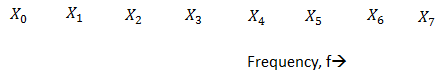 April 8, 2020
CSE 447, Digital Signal Processing, Dept. of Computer Science and Engineering
14
The Discrete Fourier Transform (DFT)
DFT Analysis
1
0
0
0
2
0
1
3
N
April 8, 2020
CSE 447, Digital Signal Processing, Dept. of Computer Science and Engineering
15
The Discrete Fourier Transform (DFT)
April 8, 2020
CSE 447, Digital Signal Processing, Dept. of Computer Science and Engineering
16
The Discrete Fourier Transform (DFT)
April 8, 2020
CSE 447, Digital Signal Processing, Dept. of Computer Science and Engineering
17
The Discrete Fourier Transform (DFT)
April 8, 2020
CSE 447, Digital Signal Processing, Dept. of Computer Science and Engineering
18
The Discrete Fourier Transform (DFT)
1
2
0
k
April 8, 2020
CSE 447, Digital Signal Processing, Dept. of Computer Science and Engineering
19
The Discrete Fourier Transform (DFT)
April 8, 2020
CSE 447, Digital Signal Processing, Dept. of Computer Science and Engineering
20
The Discrete Fourier Transform (DFT)
Fast Fourier Transform (FFT)
A fast Fourier transform (FFT) is an algorithm that calculates the Discrete Fourier transform (DFT) of some sequence

The Fast Fourier transform (FFT) is a discrete Fourier transform algorithm which reduces the number of computations needed for N points from N2 to N/2 log 2 N.

It is based on the fundamental principle of decomposing the computation of DFT of a sequence of length N into successively smaller DFT.
April 8, 2020
CSE 447, Digital Signal Processing, Dept. of Computer Science and Engineering
21
The Discrete Fourier Transform (DFT)
FFT algorithm provides speed increase factors.
Example
    The number of complex multiplications required using direct computation is   
                     N2=642=4096
The number of complex multiplications required using FFT is 
                  N/2log2N=64/2log264=192

Speed improvement factor =4096/192= 21.33
April 8, 2020
CSE 447, Digital Signal Processing, Dept. of Computer Science and Engineering
22
The Discrete Fourier Transform (DFT)
There are two types of FFT algorithms. They are
1. Decimation in time 
2. Decimation in frequency
April 8, 2020
CSE 447, Digital Signal Processing, Dept. of Computer Science and Engineering
23
The Discrete Fourier Transform (DFT)
Decimation in time 
DIT algorithm is used to calculate the DFT of a N-point sequence.
The idea is to break the N-point sequence into two sequences, the DFTs of which can be obtained to give the DFT of the original N-point sequence.
Initially the N-point sequence is divided into N/2-point sequences xe(n) and xo(n), which have even and odd numbers of x(n) respectively.
April 8, 2020
CSE 447, Digital Signal Processing, Dept. of Computer Science and Engineering
24
The Discrete Fourier Transform (DFT)
Decimation in time 
The N/2-point DFTs of these two sequences are evaluated and combined to give N-point DFT.
Similarly the N/2-point DFTs can be expressed as a combination of N/4-point DFTs.
This process is continued until we are left with two point DFT.
This algorithm is called decimation-in-time because the sequence x(n) is often split into smaller sequences.
April 8, 2020
CSE 447, Digital Signal Processing, Dept. of Computer Science and Engineering
25
The Discrete Fourier Transform (DFT)
Radix-2 FFT:
FFT algorithm is most efficient in calculating N-point DFT. If number of output points N can be expressed as N=2M, where M is an integer, then the algorithm is known as radix-2 FFT algorithm.
April 8, 2020
CSE 447, Digital Signal Processing, Dept. of Computer Science and Engineering
26
The Discrete Fourier Transform (DFT)
Radix-2 DIT-FFT Algorithm
April 8, 2020
CSE 447, Digital Signal Processing, Dept. of Computer Science and Engineering
27
The Discrete Fourier Transform (DFT)
Decimation in frequency
It is popular form of FFT algorithm.
In this the output sequence x(k) is divided into smaller and smaller subsequences, that is why the name decimation in frequency.
Initially the input sequence x(n) is divided into two sequences x1(n) and x2(n) consisting of the first n/2 samples of x(n) and the last n/2 samples of x(n) respectively.
April 8, 2020
CSE 447, Digital Signal Processing, Dept. of Computer Science and Engineering
28
The Discrete Fourier Transform (DFT)
Radix-2 DIF-FFT Algorithm
April 8, 2020
CSE 447, Digital Signal Processing, Dept. of Computer Science and Engineering
29
The Discrete Fourier Transform (DFT)
Differences and Similarities between DIT and DIF Algorithms.
Differences:
For DIF, the input is bit reversal while the output is in 
        natural order, whereas for DIF, the input is in natural order
        while the output is bit reversal.
Similarities:
Both algorithms require same number of operations of compute the DFT. 
Both algorithm can be done in-place and both need to perform bit reversal at some place during the computation.
April 8, 2020
CSE 447, Digital Signal Processing, Dept. of Computer Science and Engineering
30
Frequency Domain Analysis
Digital Filters
In signal processing, a digital filter is a system that performs mathematical operations on a sampled, discrete-time signal to reduce or enhance certain aspects of that signal.
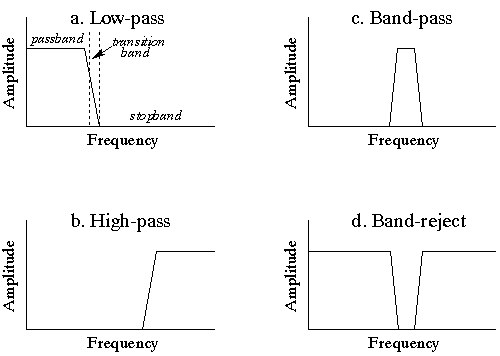 April 8, 2020
CSE 447, Digital Signal Processing, Dept. of Computer Science and Engineering
31
Frequency Domain Analysis
FIR Filters
In signal processing, a finite impulse response (FIR) filter is a filter whose impulse response (or response to any finite length input) is of finite duration, because it settles to zero in finite time.





Where N is filter order
April 8, 2020
CSE 447, Digital Signal Processing, Dept. of Computer Science and Engineering
32
April 8, 2020
CSE 447, Digital Signal Processing, Dept. of Computer Science and Engineering
33